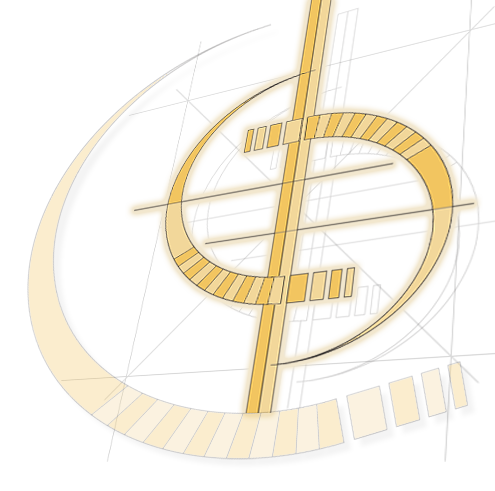 Томография квантовых процессов с неидеальными измерениями
Бантыш Борис 
ФТИАН им. К. А. Валиева РАН
Квантовый дебаггинг
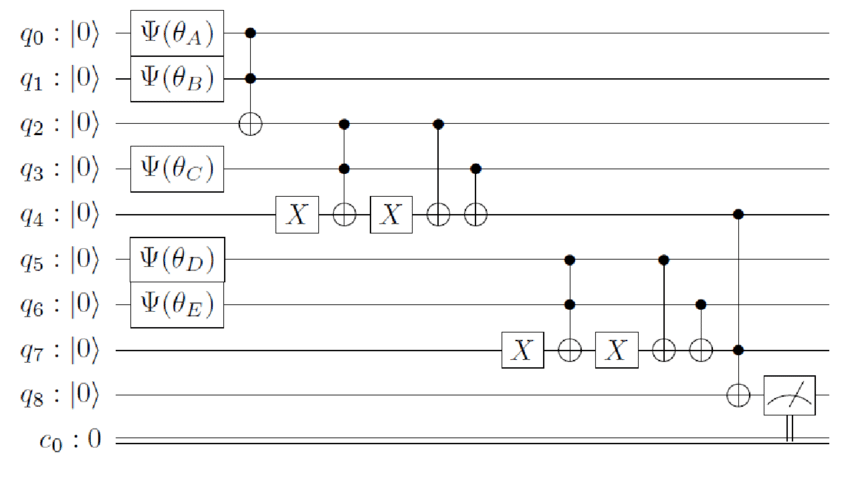 ?
?
?
?
?
?
План доклада
Описание квантовых процессов
Рандомизированный бенчмаркинг (RT)
Томография квантовых процессов (QPT)
Ошибки томографии (SPAM errors)
Борьба с ошибками томографии:
Томография на основе рандомизированного бенчмаркинга (RBT)
Томография пустого преобразования (EGT)
Томография набора гейтов (GST)
Заключение
Квантовый процесс
Операторы Крауса
Матрица эволюции
Хи-матрица
Матрица переноса Паули
Хи-матрица и матрица эволюции
Хи-матрица эрмитова, положительно определённая и нормирована на s
План доклада
Описание квантовых процессов
Рандомизированный бенчмаркинг (RT)
Томография квантовых процессов (QPT)
Ошибки томографии (SPAM errors)
Борьба с ошибками томографии:
Томография на основе рандомизированного бенчмаркинга (RBT)
Томография пустого преобразования (EGT)
Томография набора гейтов (GST)
Заключение
Рандомизированный бенчмаркинг (Randomized benchmarking - RT)
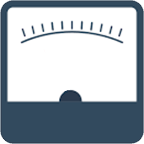 Повторяем много раз
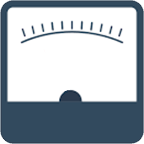 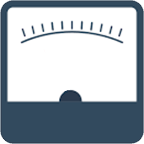 Как найти p?
Knill E. Phys. Rev. A 77(1), 012307 (2008)
Пример RB
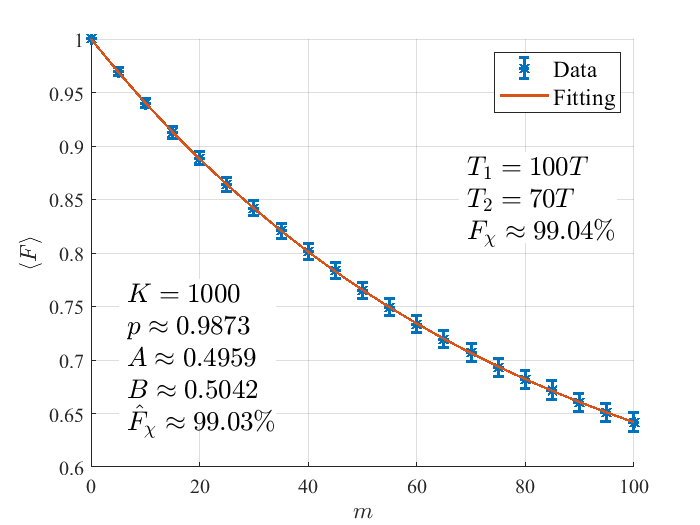 План доклада
Описание квантовых процессов
Рандомизированный бенчмаркинг (RT)
Томография квантовых процессов (QPT)
Ошибки томографии (SPAM errors)
Борьба с ошибками томографии:
Томография на основе рандомизированного бенчмаркинга (RBT)
Томография пустого преобразования (EGT)
Томография набора гейтов (GST)
Заключение
Томография квантового процесса (QPT)
Проведение измерений (эксперимент)
Реконструкция квантового процесса (решение оптимизационной задачи)
«Измерение» хи-матрицы
?
?
?
+  ? i
?
+  ? i
+  ? i
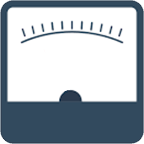 ?
+  ? i
?
?
?
+  ? i
+  ? i
?
+  ? i
?
?
+  ? i
?
+  ? i
?
+  ? i
?
?
+  ? i
?
+  ? i
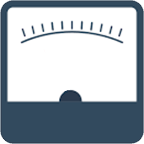 Протокол квантовых измерений
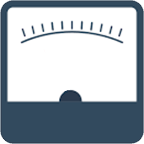 Состояния на входе
Измерения
Всего
63 = 18
различных квантовых схем
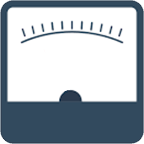 И ТАК ДАЛЕЕ …
Метод максимального правдоподобия в QPT
Функция логарифмического правдоподобия
(i, j)-я схема
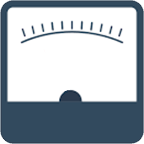 Ограничения!
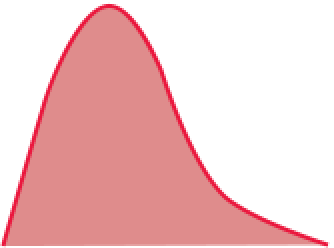 Параметризация и оптимизация
Huan Li, Zhouchen Lin, NIPS (2015) – алгоритм минимизации
Bogdanov Yu. I. et. al. New J. Phys. 15(3), 035012 (2013)
Корневая параметризация
Проективный градиентный спуск
Обеспечивает эрмитовость и положительную определённость + позволяет задать ранг преобразования
После каждой итерации выполняется проецирование e на множество всех квантовых процессов
План доклада
Описание квантовых процессов
Рандомизированный бенчмаркинг (RT)
Томография квантовых процессов (QPT)
Ошибки томографии (SPAM errors)
Борьба с ошибками томографии:
Томография на основе рандомизированного бенчмаркинга (RBT)
Томография пустого преобразования (EGT)
Томография набора гейтов (GST)
Заключение
А что в реальном эксперименте?
(i, j)-я схема
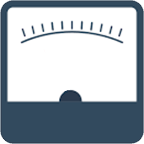 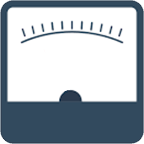 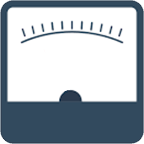 ?
Модель измерений
Функция логарифмического правдоподобия
! ЗАДАЮТ МОДЕЛЬ ИЗМЕРЕНИЙ КВАНТОВОГО ПРОЦЕССА !
неправильная модельизмерений влияет на результат
правильная модель
неправильная модель
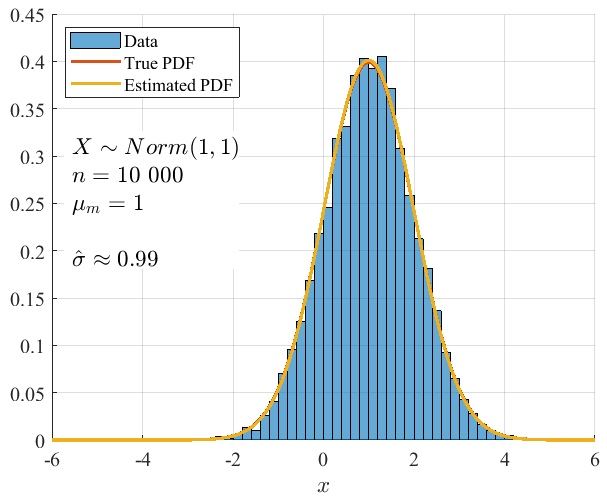 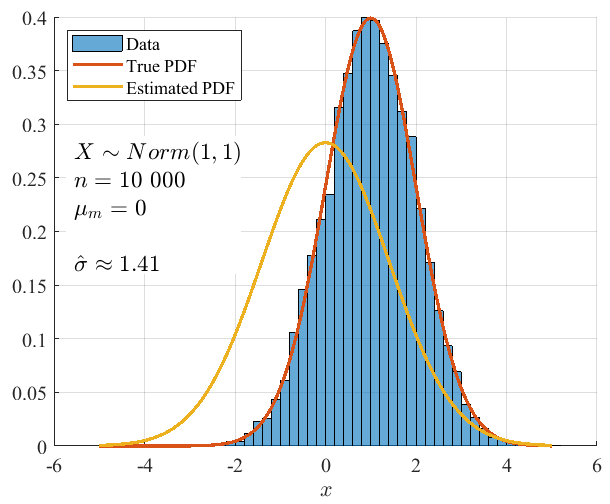 Как быть?
Необходимо модифицировать один из этапов
RBT
Проведение измерений (эксперимент)
Реконструкция квантового процесса (решение оптимизационной задачи)
EGT, GST
Моделирование ошибок
Ошибка
измерения
Ошибка
инициализации
Ошибка гейтов
Амплитудная релаксация
Фазовая релаксация
План доклада
Описание квантовых процессов
Рандомизированный бенчмаркинг (RT)
Томография квантовых процессов (QPT)
Ошибки томографии (SPAM errors)
Борьба с ошибками томографии:
Томография на основе рандомизированного бенчмаркинга (RBT)
Томография пустого преобразования (EGT)
Томография набора гейтов (GST)
Заключение
Томография с использованием рандомизированного бенчмаркинга (Randomized benchmarking tomography - RBT)
  
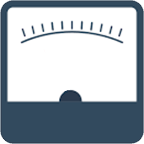 RB
  
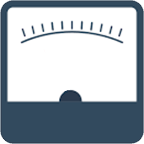 RBT
Kimmel S. et al. Phys. Rev. X 4(1), 011050 (2014)
Johnson B. et al. New J. Phys. 17(11), 113019 (2015)
Можем найти проекцию неизвестного гейта на гейт U
Протокол RBT
Набор операторов U
Позволяет томографировать
только унитальные каналы
Плохая чувствительность для малых проекций
быстро убывает
Получаем 10 «вероятностей» (проекций), соответствующих идеальным инициализации и измерению
Примеры RBT
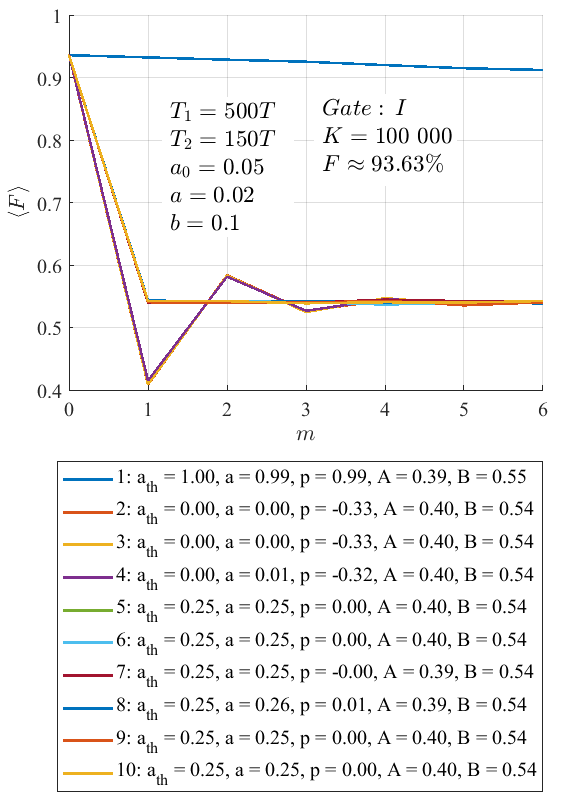 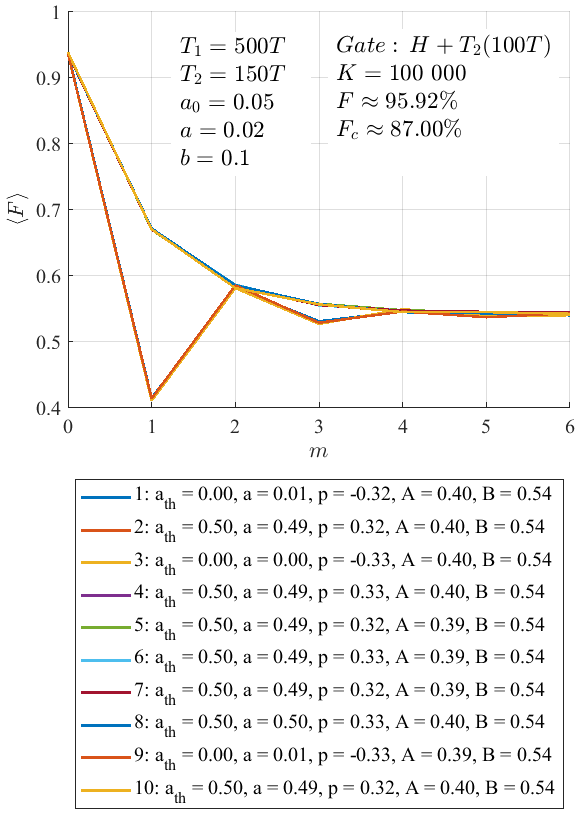 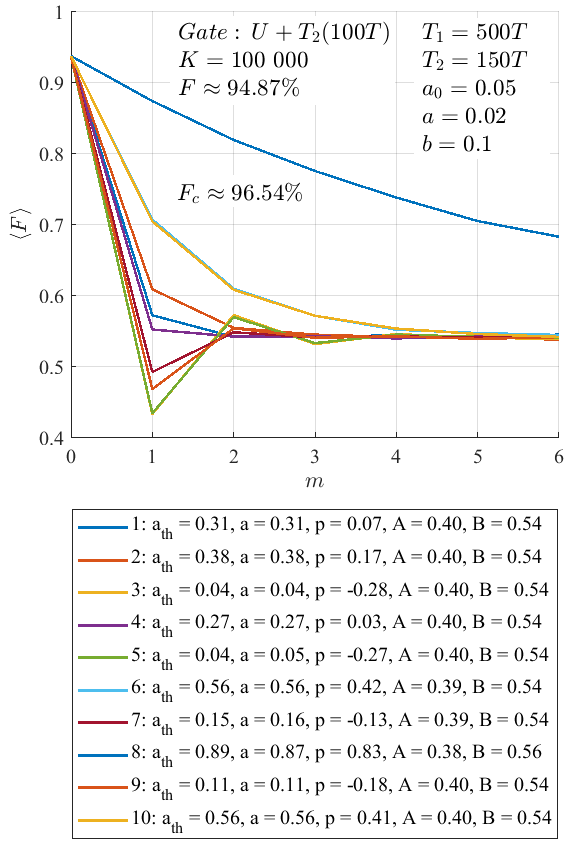 План доклада
Описание квантовых процессов
Рандомизированный бенчмаркинг (RT)
Томография квантовых процессов (QPT)
Ошибки томографии (SPAM errors)
Борьба с ошибками томографии:
Томография на основе рандомизированного бенчмаркинга (RBT)
Томография пустого преобразования (EGT)
Томография набора гейтов (GST)
Заключение
Томография пустого преобразования
(Empty gate tomography - EGT)
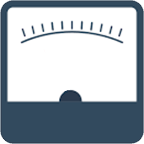 
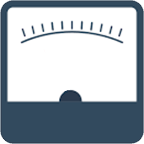 Bantysh B. I. et. al. Proc. SPIE, 110222N (2019)
Учитываем результат томографии I
Приближенно содержит все ошибки приготовления и измерения
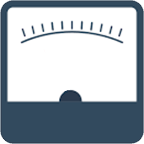 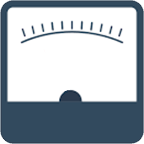 Примеры EGT
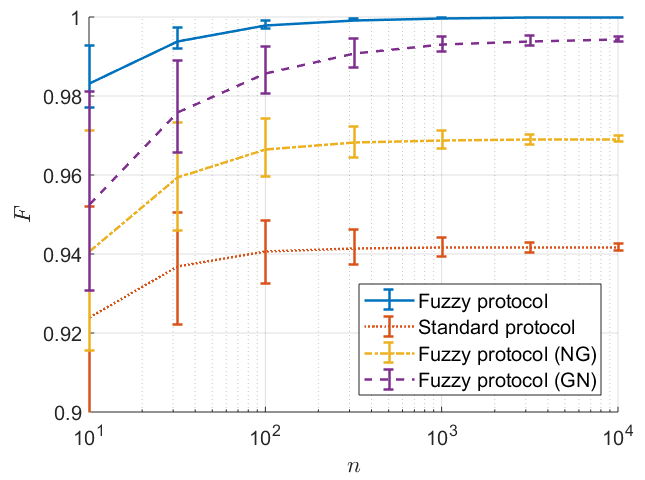 1-й этап: томография пустого преобразования
2-й этап: томография преобразования Адамара преобразования с изменённой моделью
NG
GN
IBM Q 5 Tenerife
План доклада
Описание квантовых процессов
Рандомизированный бенчмаркинг (RT)
Томография квантовых процессов (QPT)
Ошибки томографии (SPAM errors)
Борьба с ошибками томографии:
Томография на основе рандомизированного бенчмаркинга (RBT)
Томография пустого преобразования (EGT)
Томография набора гейтов (GST)
Заключение
Томография набора гейтов
(Gate set tomography - GST)
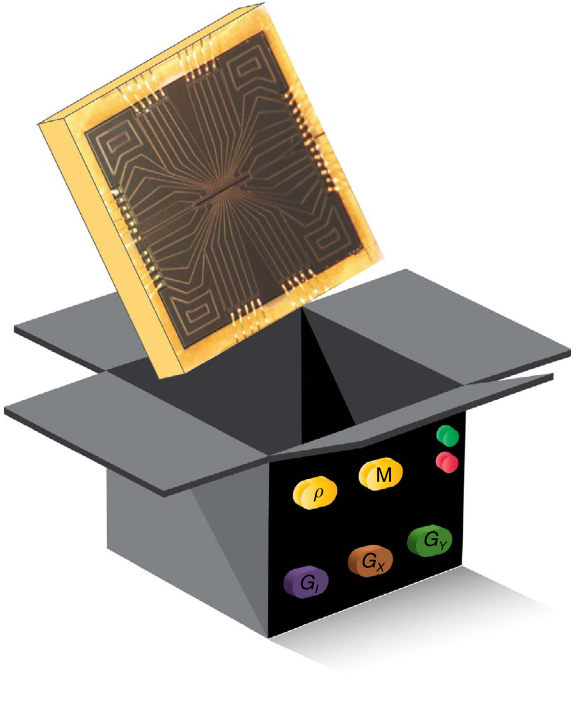 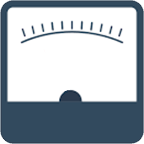 Blume-Kohout R. et. al. Nat. Commun. 8, 14485 (2017)
Калибровка
Элементы определены с точностью до некоторой матрицы G
Ищем такое G, чтобы одновременно приблизить все гейты,
а также матрицы инициализации и измерения к идеальным
Оптимизация и Germs
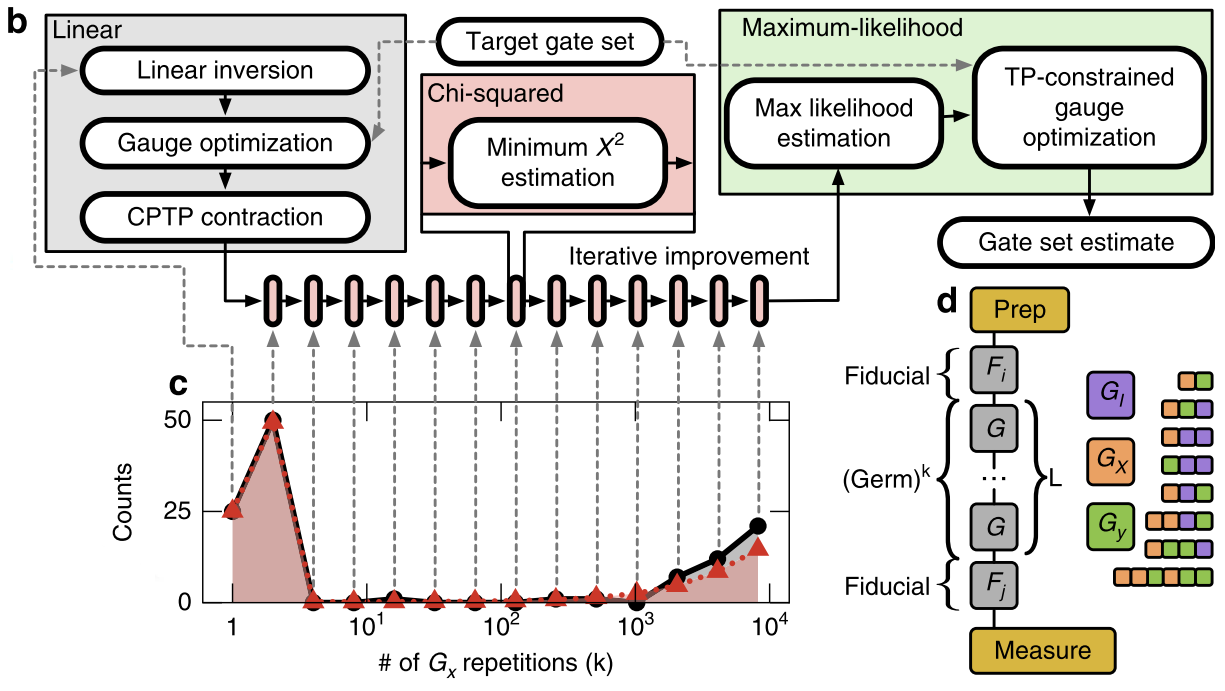 Библиотека на Python
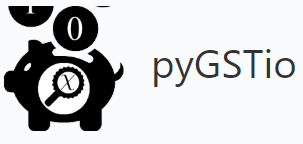 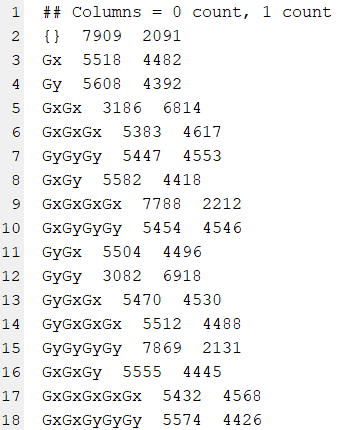 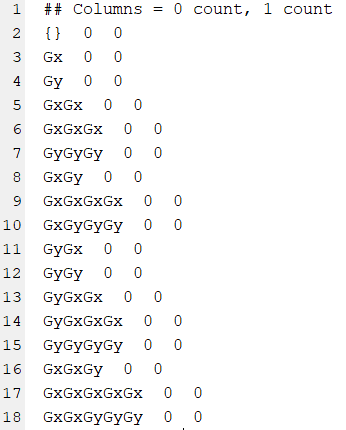 github.com/pyGSTio
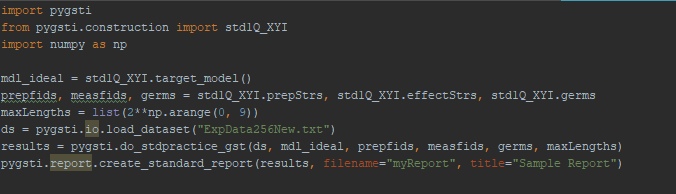 Библиотека на Python
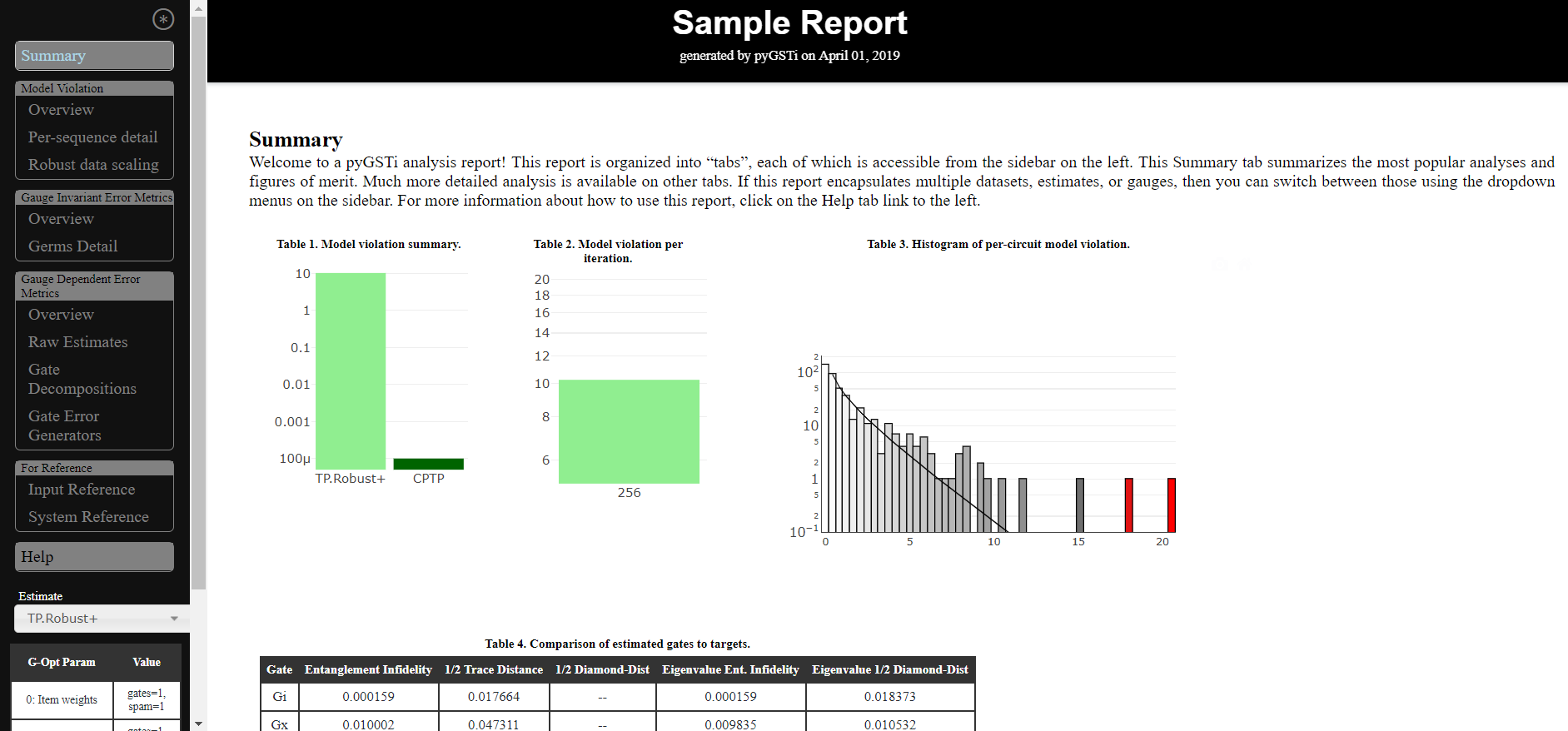 Наша реализация
Корневая параметризация
Оптимизация: ускоренный проективный градиентный спуск + fminsearch
Первое приближение для гейтов: результат применения EGT
Диагональная модель инициализации и измерений
Калибровка с комплексными коэффициентами и ограничением из п.4, поиск с использованием библиотеки CVX
Сравнение подходов
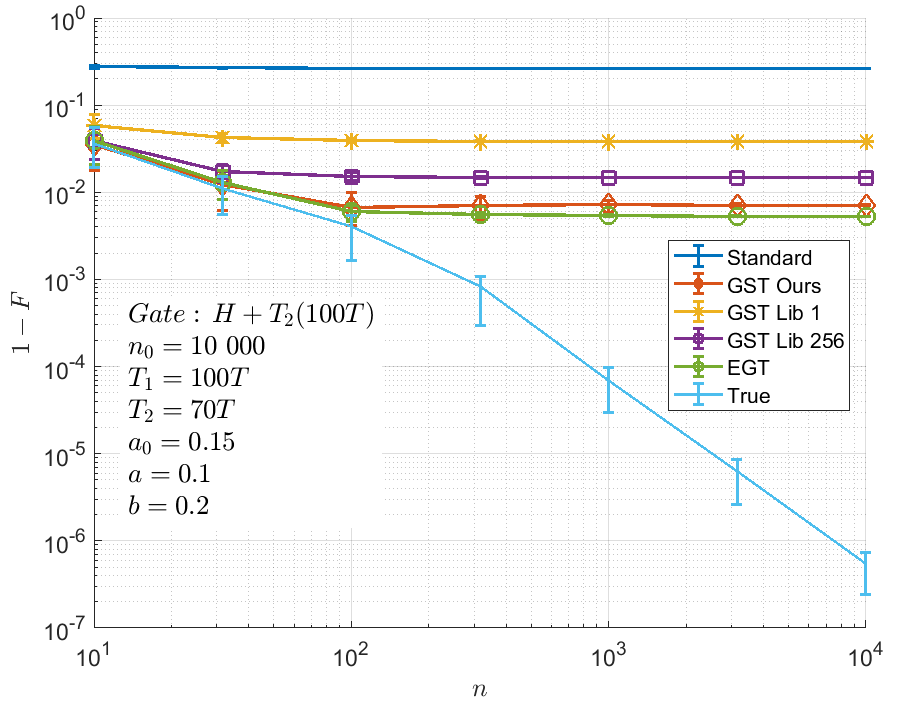 Протокол измерений
Сравнение подходов
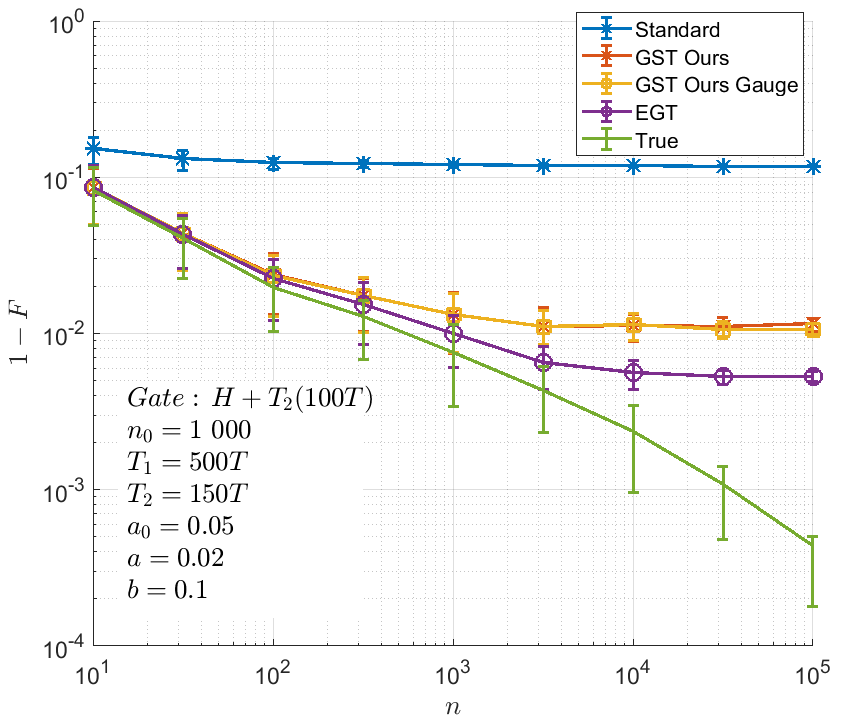 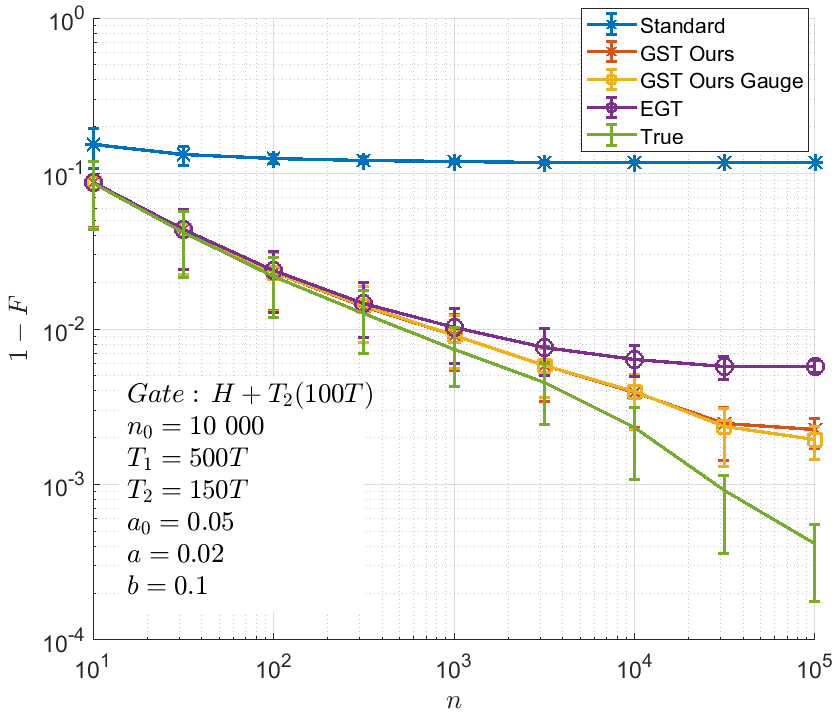 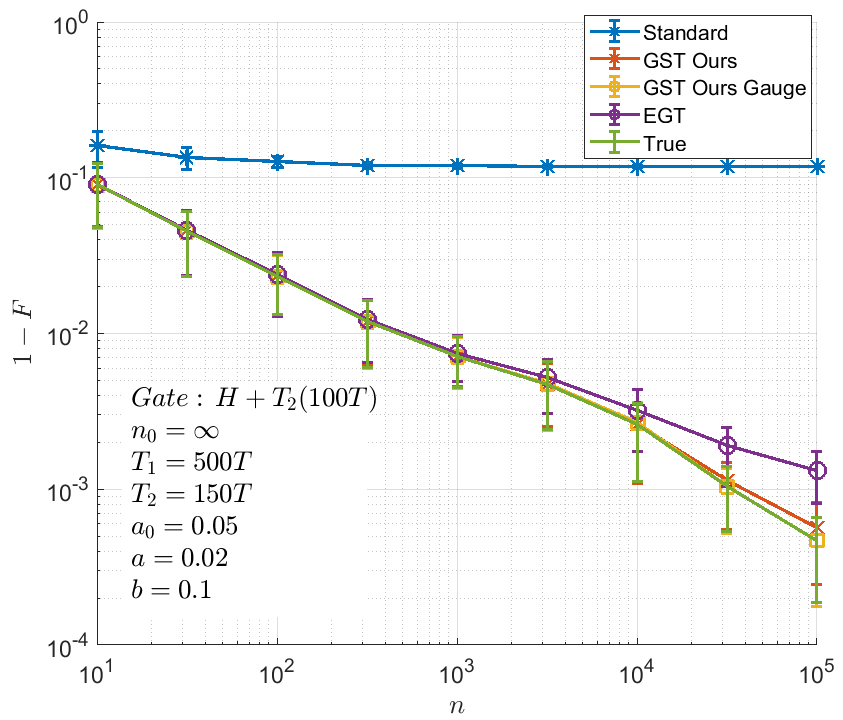 Протокол задаётся 6-ю гейтами
Сравнение подходов
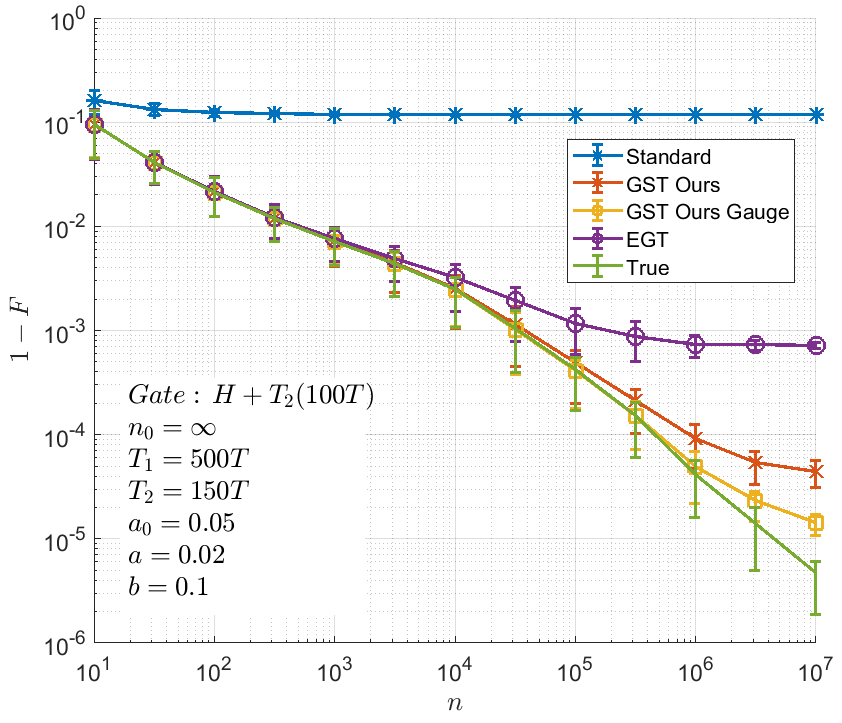 Заключение
Устойчив к ошибкам инициализации и считывания
Позволяет реконструировать только унитальные каналы
Требует большого числа измерений
RBT
Прост в использовании
Может давать высокую точность при малых объёмах выборки
Принципиально ограничен по точности
EGT
При больших объёмах выборки даёт максимальную точность
Результат определяется с точностью до калибровки
Вычислительно сложный
GST
Что ещё можно (нужно) сделать?
Адаптивная стратегия
Точность GST ограничение объёмом выборки
Машинное обучение
Обучение происходит с учётом ошибок измерений
Fastovets D. V. et. al. Proc. SPIE, 110222S (2019)
Спасибо за внимание!